Dictado Rítmico  N°1
Dictado Rítmico  N° 2
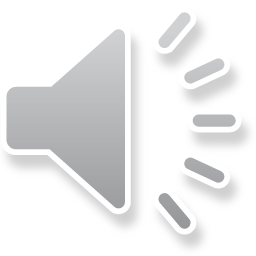